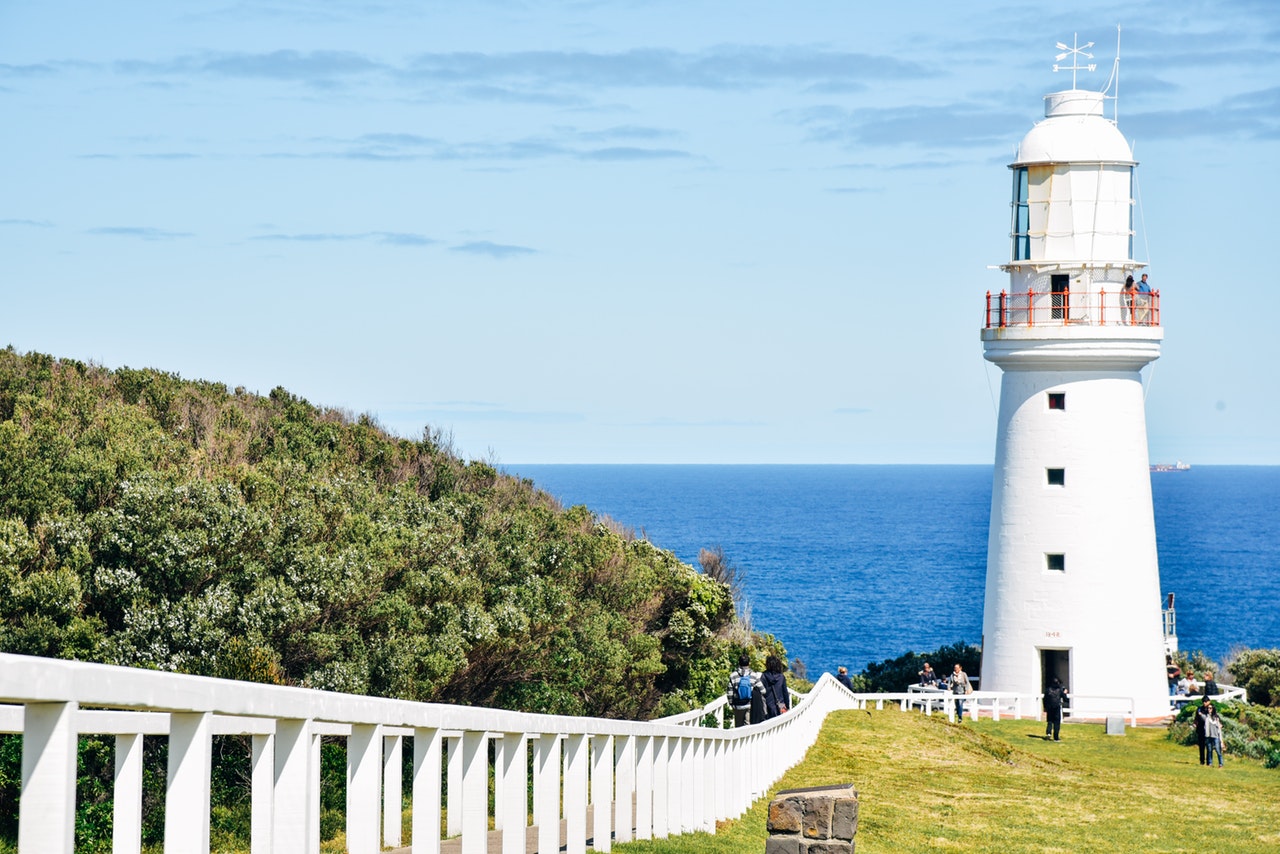 שיטת אַיֶּכָּה - שושנת היחסים
מאת הגב' מיקי גרבר, 
יועצת חינוכית ומטפלת בשיטת אייכה
מרצה ומדריכה פסיכו-חינוכית
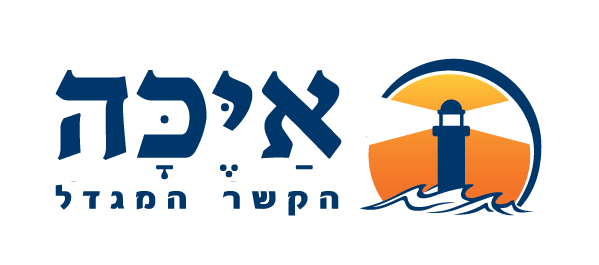 עמדת יחס
בכל פנייה שלנו אל הזולת, בנוגע לנושא שאנחנו שואפים לקדם (שיש פער לגביו),הזולת יכול להמצא מולנו בעמדות יחס בסיסיות השונות זו מזו
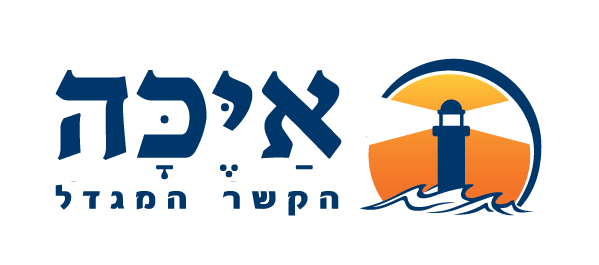 שותפות
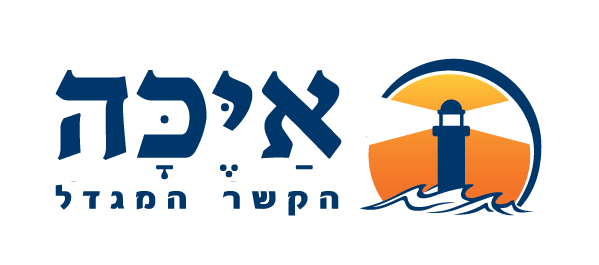 התחשבות
חניה פרטית
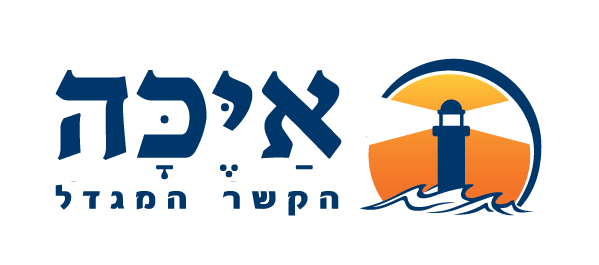 כדאיות הוגנת
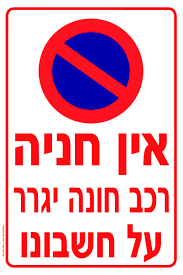 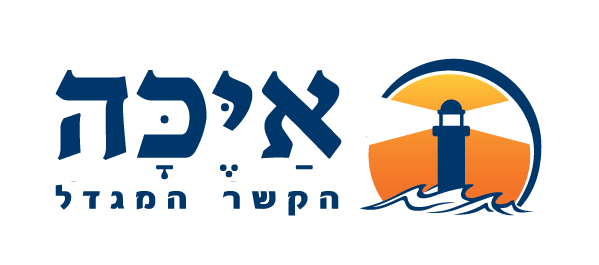 אלימות [חשש משימוש בכוח]
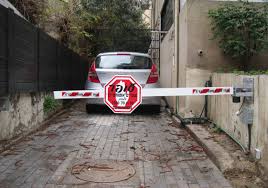 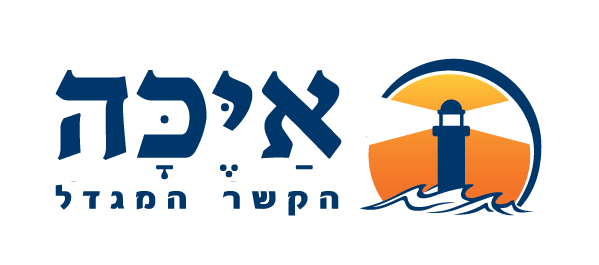 לכל עמדת יחס - צורת תקשורת שמתאימה לה
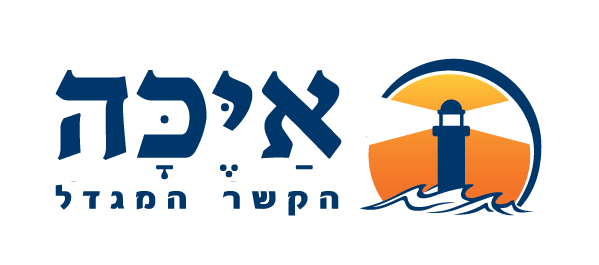 עמדת היחס של הילד למגדל – נבחנת תמיד ביחס לבעיה מסויימת שמטרידה את המגדל

הילד יכול להמצא בעמדות יחס שונות כלפי ערכים התפתחותיים שונים שהוא מוזמן אליהם
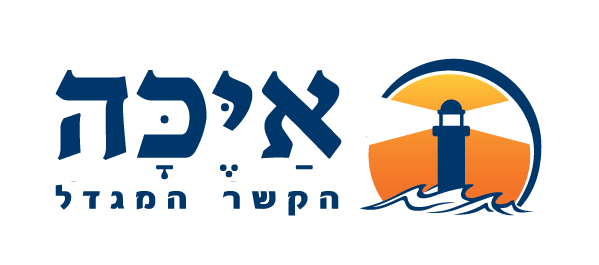 מאפייני מסר התפתחותי מגדל:
בהיר
מותאם גיל
מכוון לערך התפתחותי חיובי
מבטא ציפייה ורצון ביחס למה שחשוב לנו שיקרה בהמשך
מכבד
מועבר "על קר" - בזמן רגוע יחסית
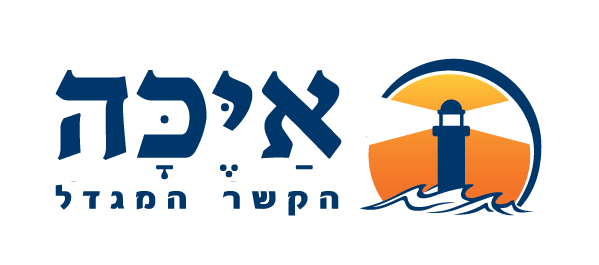 "שושנת היחסים – מפה בסיסית
הזמנה   ודיאלוג
עמדת הילד : 
פער 
ויחס של 
ביטול ואונס
עמדת הילד: 
פער 
ויחס של התחשבות
עמדת הילד: פער ויחס של 
נוחות וכדאיות הוגנת
א ז ו ר                                  השותפות
עמדת הילד: יעד תואם ויחס של שותפות
ערך  מגדל
ע
  ר
  ך


  מ
  ג
  ד
  ל
ע
  ר
  ך


  מ
  ג
  ד
  ל
אחריות 
הורית
חשיפה עצמית 
      הבעה מבהירה
אבטחה עצמית
   מניעת נזק ופגיעה
הגדרה  עצמית
                  (אוטונומיה  של ההורה) 	
                הסדרה  של  השימוש בהורה 
        ע"י נורמה ותוצאת  הפסד  מווסתת
ערך מגדל
א ז ו ר                            הפער
ד"ר איתן לבוב. כל הזכויות שמורות © לשימוש אישי-פרטי בלבד.
שימוש אחר מכל סוג שהוא בחומר הכלול במסמך זה אסור בהחלט אלא ברשות מפורשת בכתב ומראש מאת המחבר. 
אין לשכפל, להעתיק, לצלם, לתרגם, לאחסן במאגר מידע, לשדר  או לקלוט בכל דרך או בכל אמצעי אלקטרוני, אופטי, מכני או אחר, את מסמך זה או חלקים ממנו.
עמדת יחס של התחשבות
קיים פער בין הילד למגדל
למגדל יש סולם קדימויות שונה ומטרה שונה
לילד אכפת מה המבוגר מרגיש ורוצה
יצירת סביבה בהירה
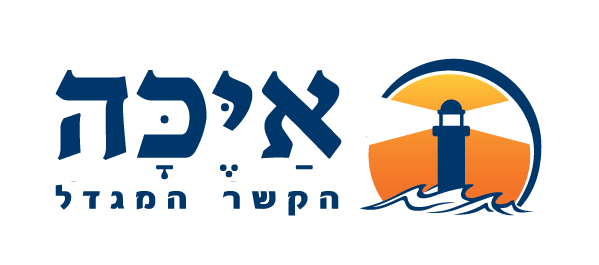 עמדת יחס של כדאיות הוגנת
פער גדול יותר ביחס לעמדות הקודמות בין הילד למגדל - לילד לא כל כך אכפת מה ההורה/המורה מרגיש, הוא  מנסה לקדם אינטרסים שלו
אין די במסרים מילוליים
שימוש באקטים תקשורתיים – פעולות מכבדות בלבד, המכירות בזכותו של הצד השני לקדם מטרתו הלא אלימה, והעברת מסר בהיר ועיקבי לאיזו התפתחות מזמין המגדל
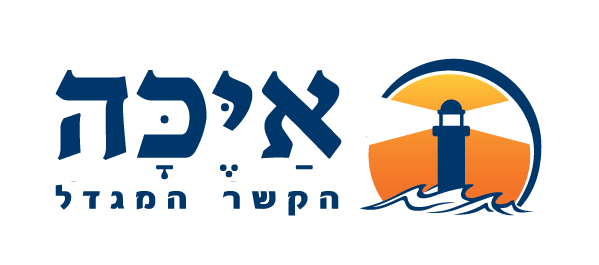 עמדת יחס של כדאיות הוגנת
יש ערך התפתחותי לאפשרות של הילד וההורה/המורה להיות במטרות מנוגדות בתוך קשר של קרבה
המסר, על מנת שיהיה אפקטיבי, צריך להיות משודר בצורת הפסד קונקרטי המשנה את מאזן הכדאיות באופן ברור, צפוי ומכבד
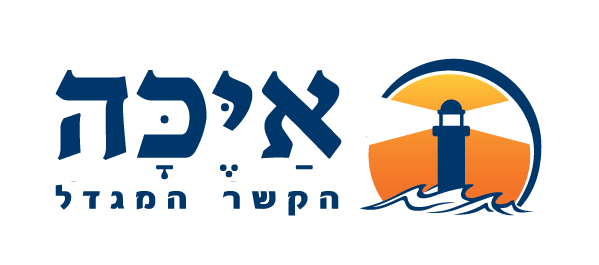 שושנת היחסים - תת חלוקות
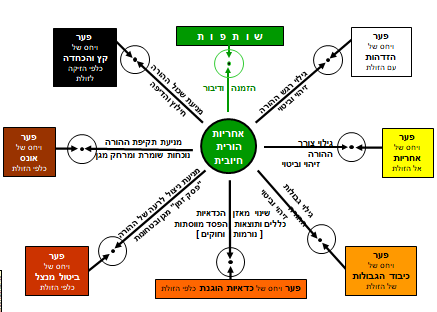 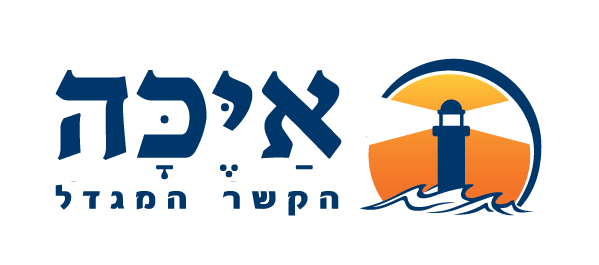 © ד"ר איתן לבוב, כל הזכויות שמורות. לשימוש אישי פרטי בלבד. אין לשכפל, להעתיק, לצלם, לתרגם, לאחסן במאגר מידע, לשדר או לקלוט בכל דרך ולכל מטרה כל חלק שהוא מהחומר הכלול בדף זה ללא רשות מפורשת בכתב ומראש מאת המחבר.
עמדת יחס של אלימות
עמדה בה האדם או הילד מנסה לאלץ את זולתו או את הוריו לשרת את המטרה והאינטרס שלו באמצעים שונים - ביטול/אונס/הרס
הסביבה מפחדת מהילד – הילד נשאר "יתום" בשדה הקשר, 
[עמדה מסוכנת מבחינה התפתחותית]
דרכי התגובה של המגדל הינן לא שגרתיות ולחלוטין בלתי כוחניות
התנהלות המגדלת מלווה בהדרכה צמודה
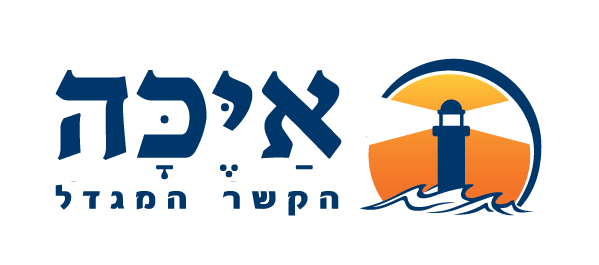